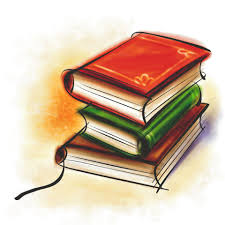 СРПСКИ  ЈЕЗИК
3.РАЗРЕД
ПИСАНА СЛОВА ЛАТИНИЦЕ ( велика и мала латинична слова  Ss, Šš, Zz, Žž )
Заједно поновимо до сада научена слова.
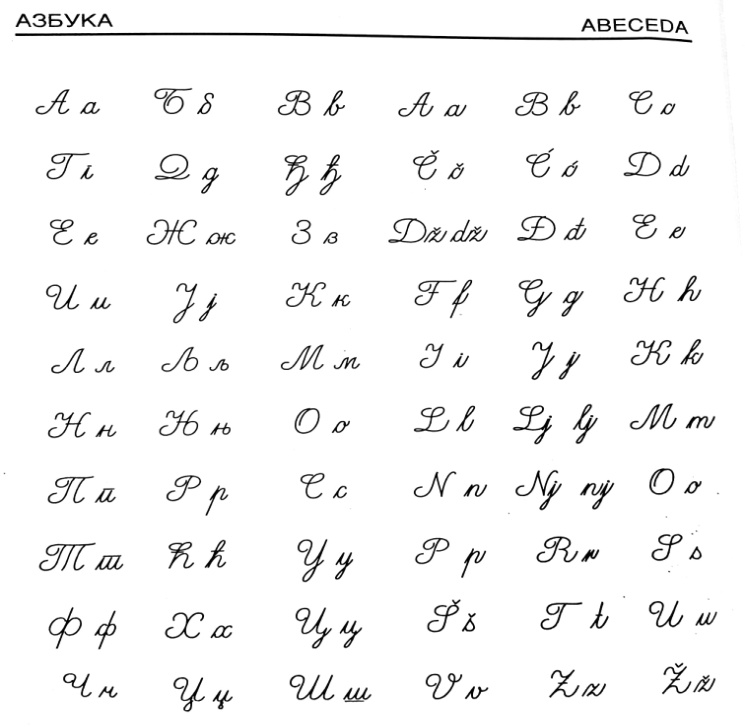 Данас ћемо учити нова писана слова латинице.
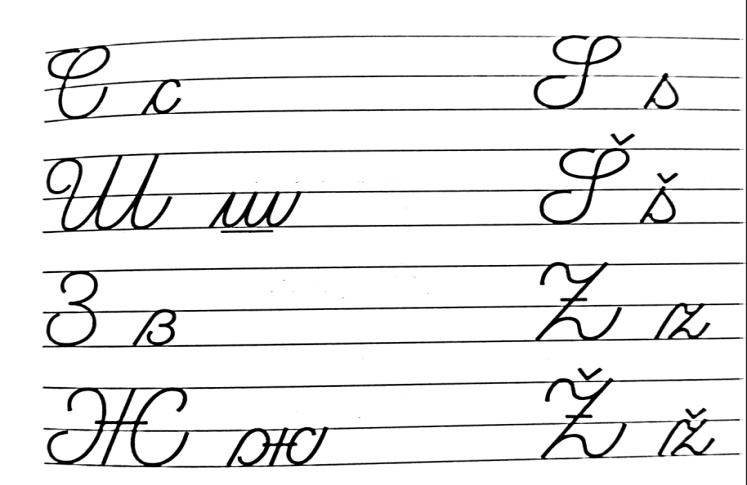 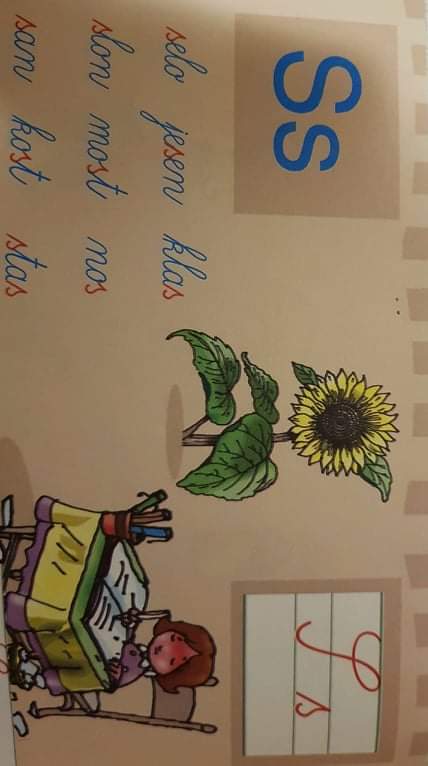 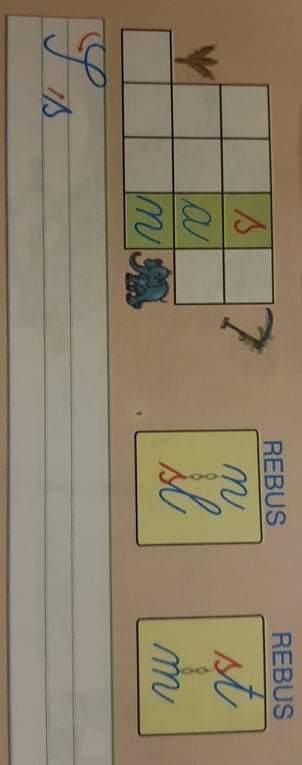 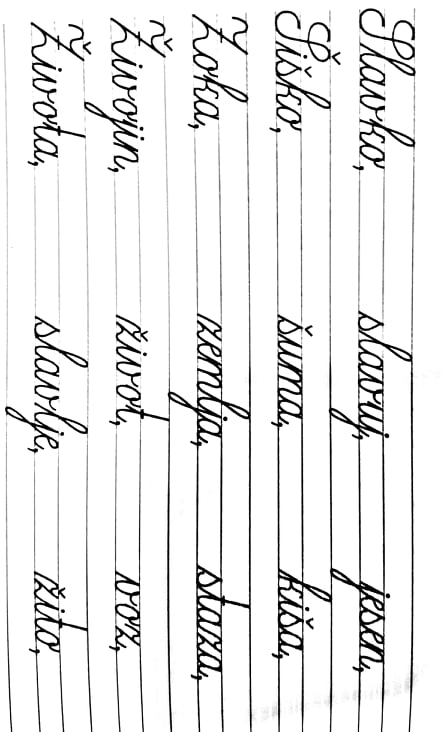 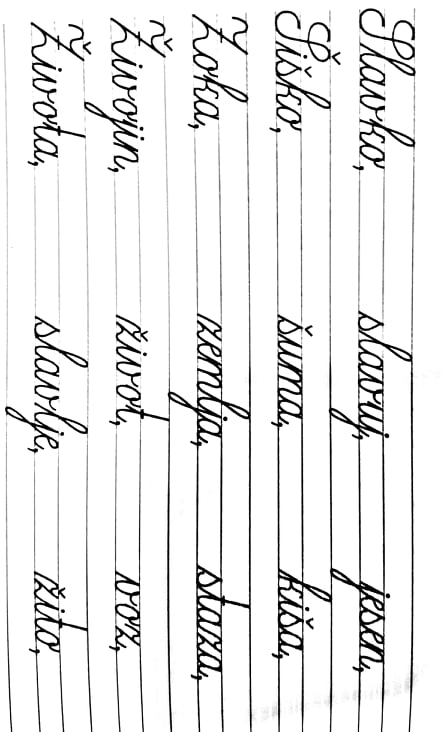 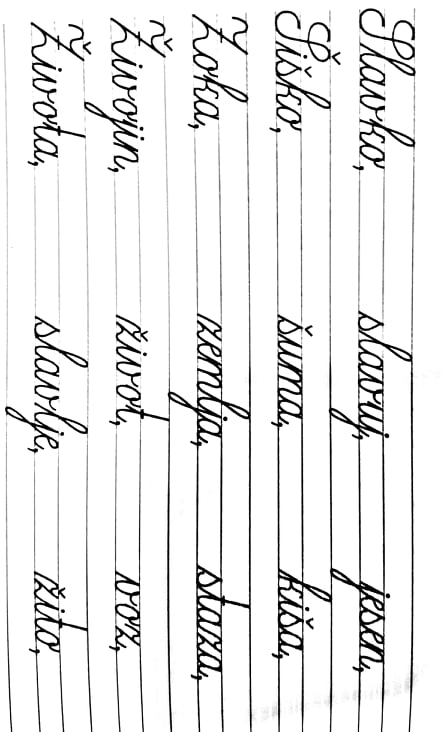 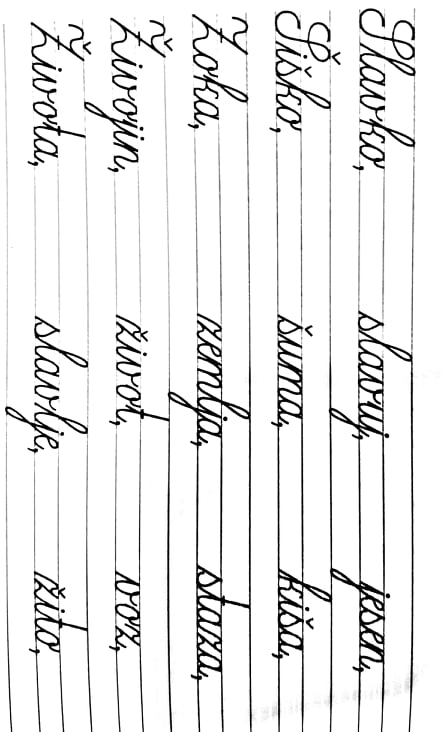 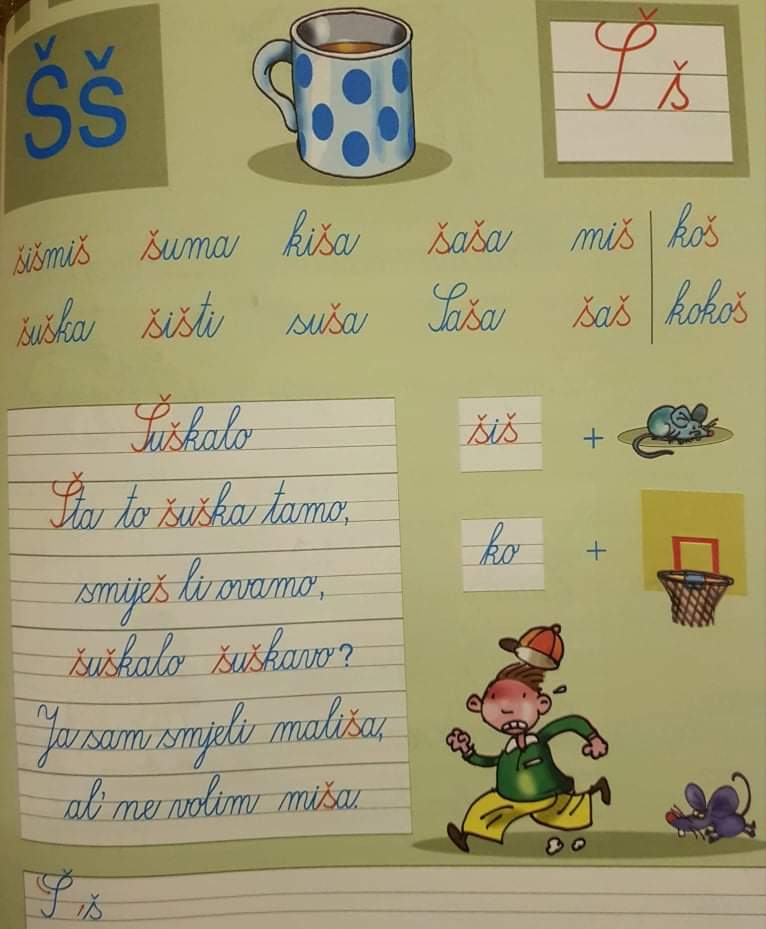 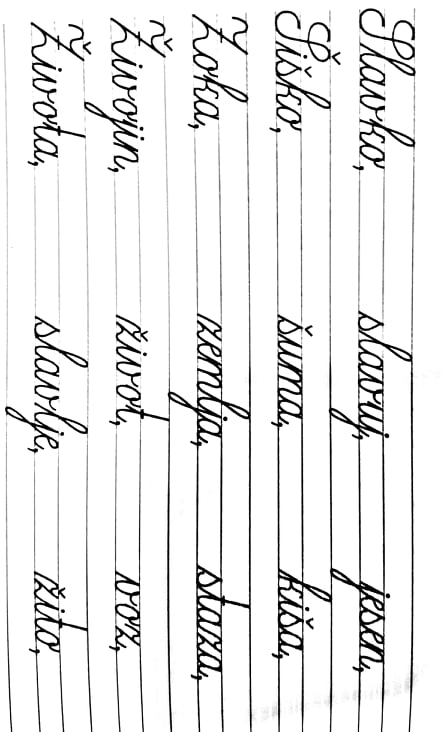 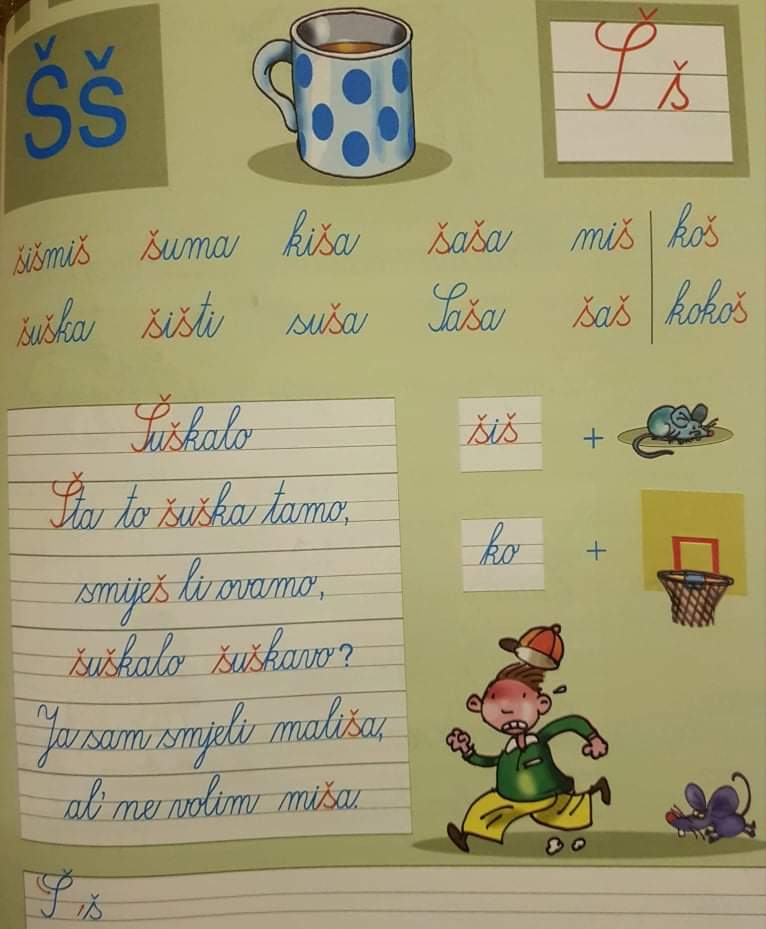 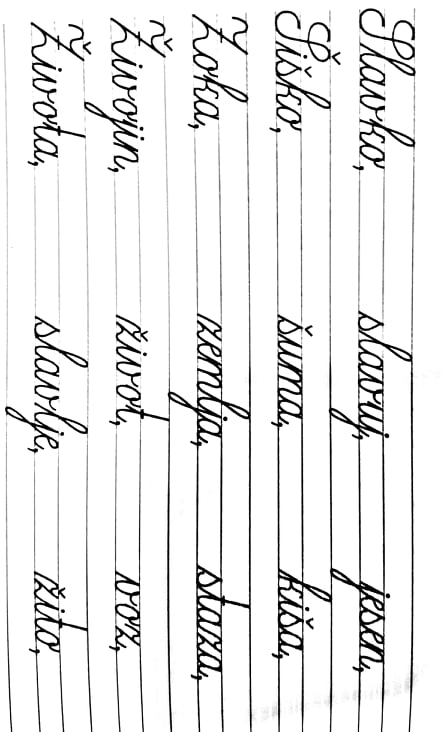 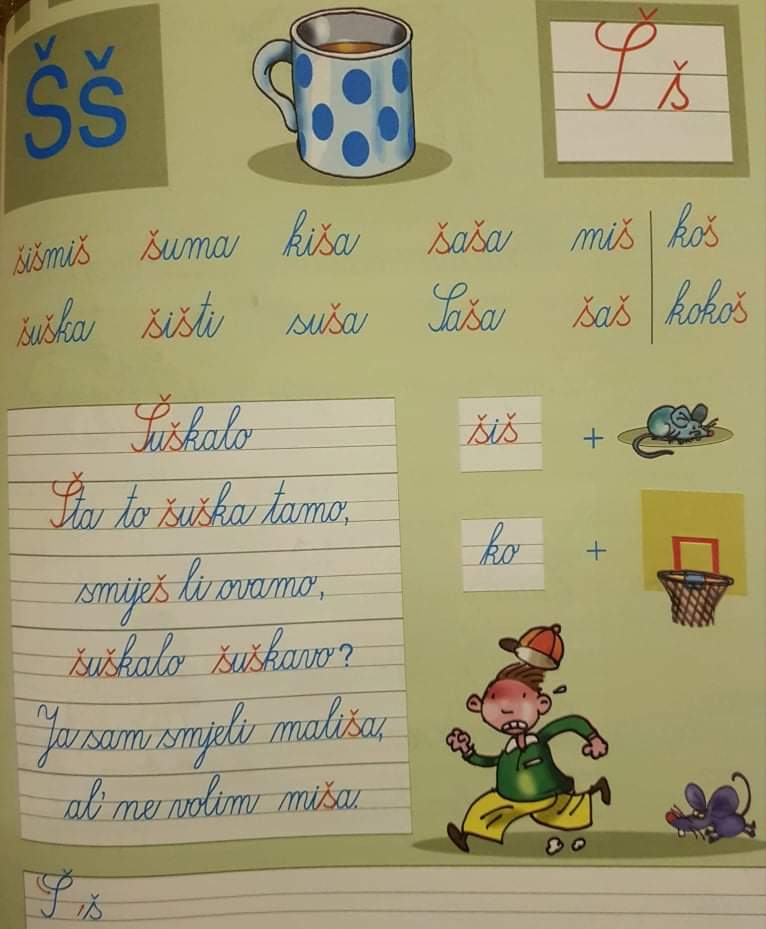 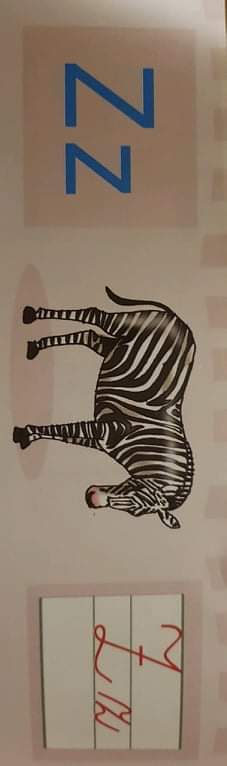 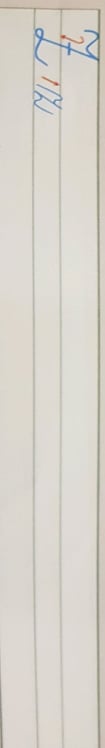 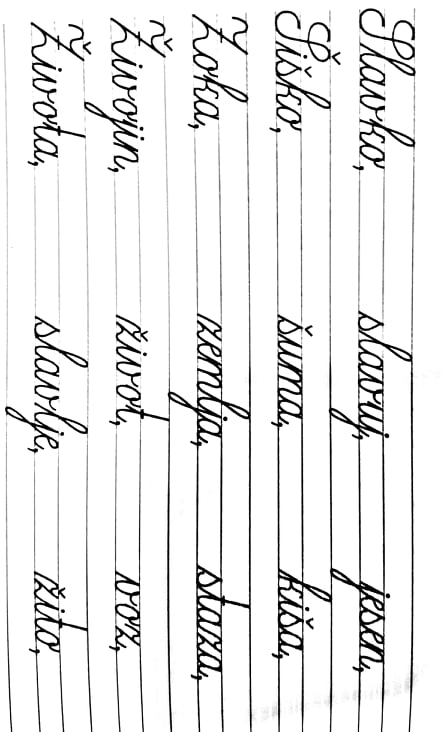 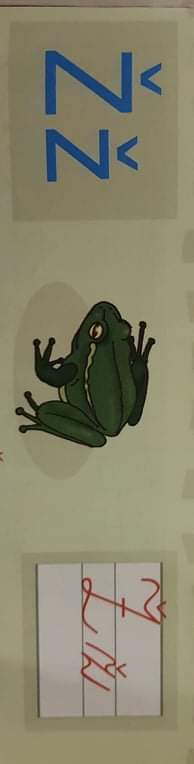 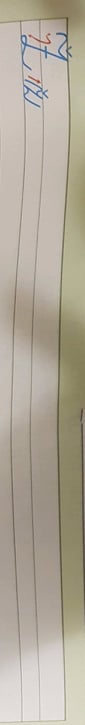 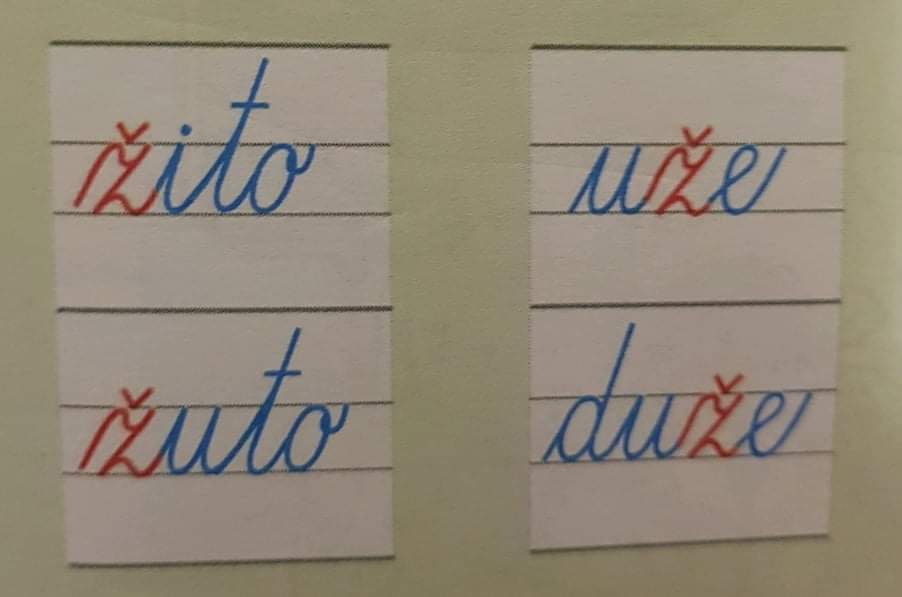 Напиши сљедеће реченице писаним словима латинице.
Симо носи сијено.
 Зорана има зеца.
Задатак за самосталан рад:

Препиши сљедеће ријечи писаним латиничним словима:

 жито, Жарко, срна, сат, шешир, шишмиш, шишарка, занат, Зана.
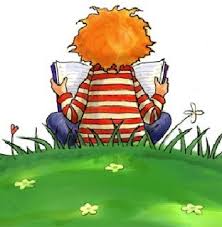